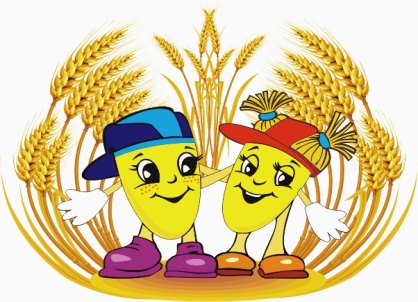 Применение дистанционных технологий в современном ДОУ.
опыт работы по взаимодействию педагогов детского сада с воспитанниками и родителями в период самоизоляции
Старший воспитатель 
Яковлева Ольга Александровна
МБДОУ «Чечеульский детский сад»
2020год
«Необходимо адаптировать, 
приспособить нашу систему 
образования к современным 
условиям, сохранив при этом 
лучшие традиции отечественного 
образования»


В.В.Путин
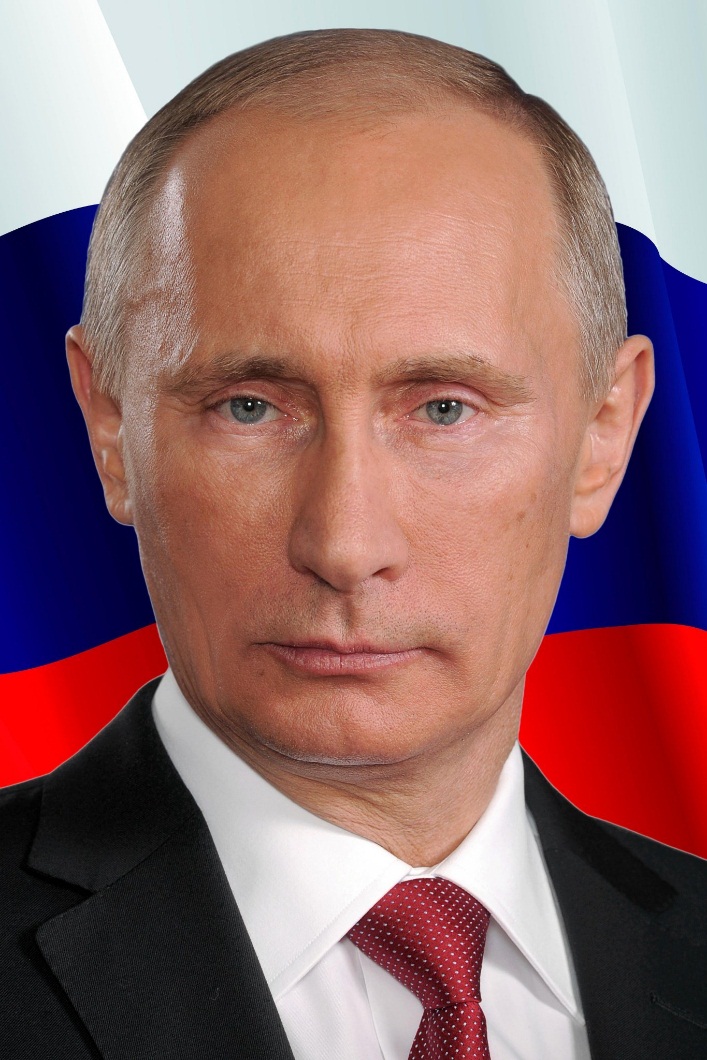 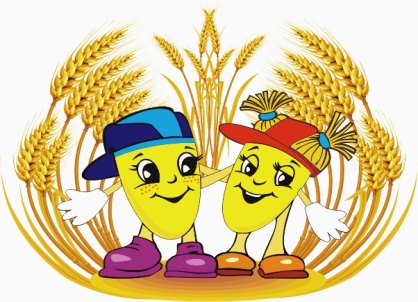 Ребенок – это маленький исследователь, он активно развивается и, играя, познает мир.
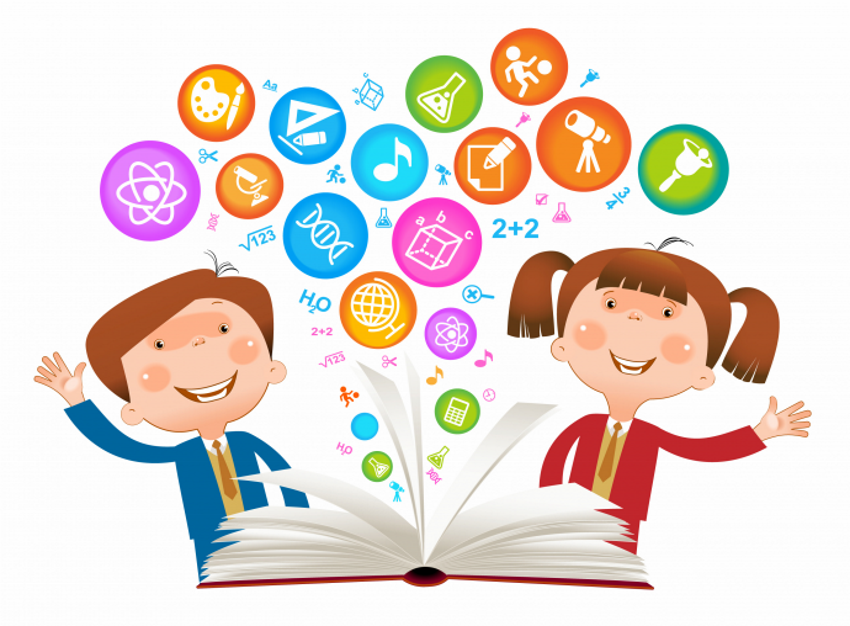 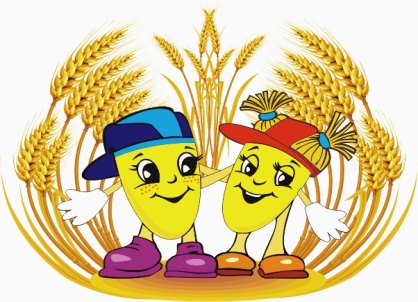 Дистанционное образование детей дошкольного возраста – образование на расстоянии без непосредственного контакта с педагогом и другими детьми посредствам информационно – коммуникативных технологий, которое дает возможность самостоятельной работы родителей и их детей по усвоению учебного материала.
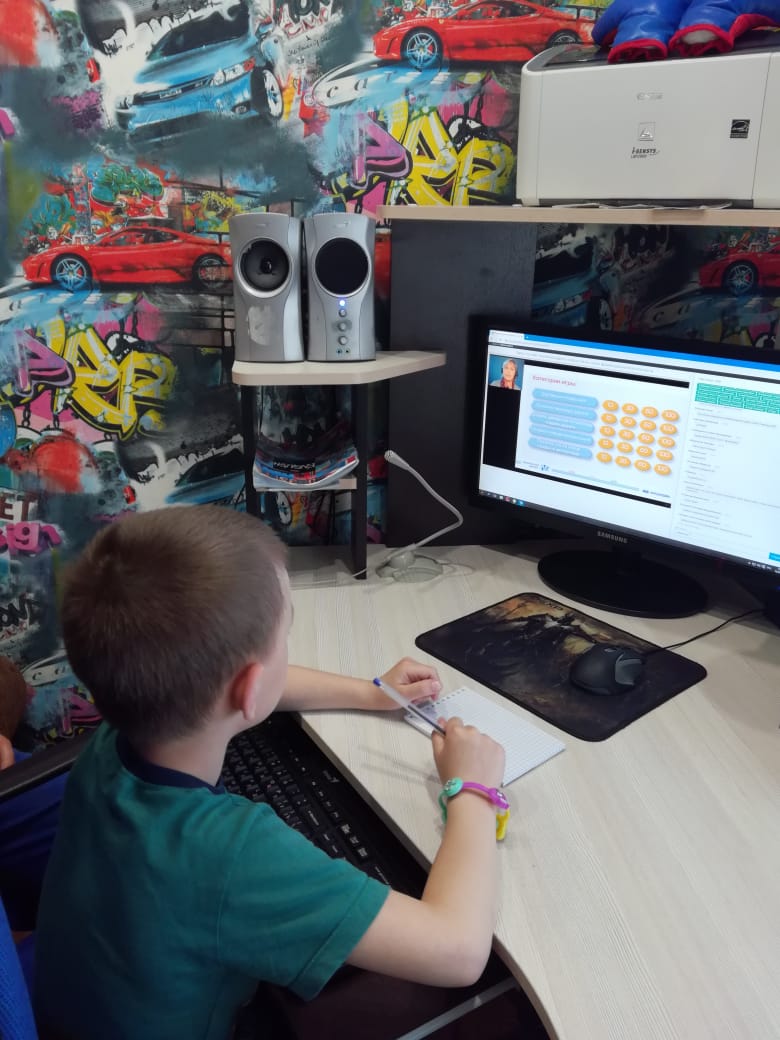 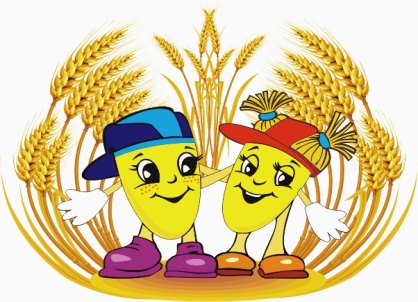 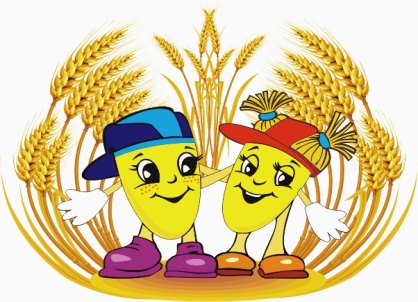 Цель дистанционного образования дошкольников
Для родителей
оказание педагогической поддержки родителям в удаленном доступе,
помощь в подборе актуальной информации,
вовлечь родителей в учебный процесс,
 дать возможность продуктивно проводить досуг с детьми.
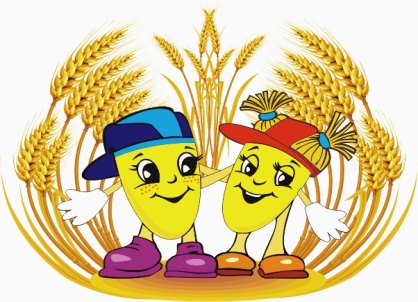 Цель дистанционного образования дошкольников
Для детей
предоставление детям возможности получить необходимые знания в период самоизоляции на дому.
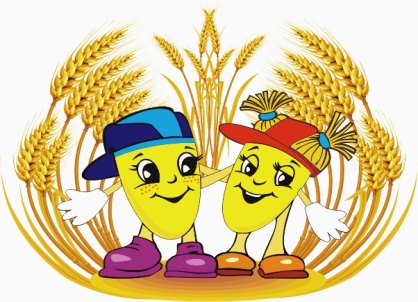 дистанционные образовательные технологии
Это образовательные технологии, реализуемые в основном с применением информационно-телекоммуникационных сетей при опосредованном (на расстоянии) взаимодействии обучающихся и педагогических работников.
Федеральный закон «Об образовании»
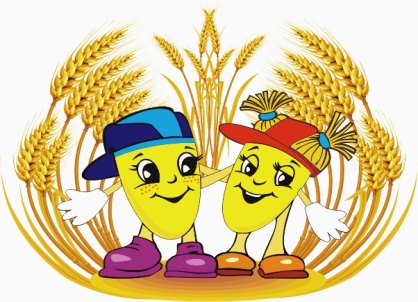 Особенности дистанционного образования
Мотивация.
Способность к самообразованию
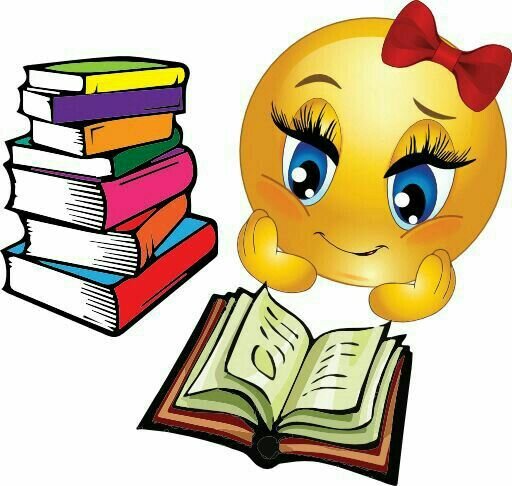 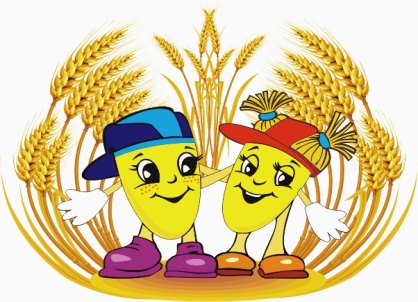 Преимущества дистанционной работы
Выбор оптимального режима образовательной деятельности
Индивидуальный подход к ребенку с учетом его способностей
Ребенок не привязан к определенному месту
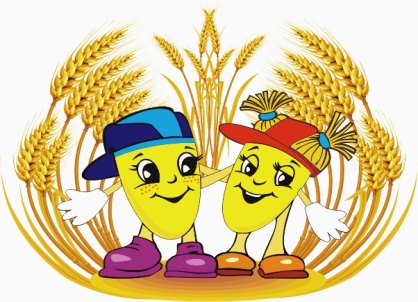 Минусы в дистанционной работе
У детей чаще всего отсутствует самоорганизация и нет усидчивости
Отсутствие авторитета родителя
Сложные материальные условия в семье
Отсутствие общения со сверстниками
Приходится много времени проводить за компьютером, телефоном.
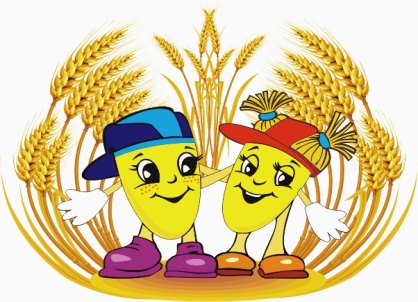 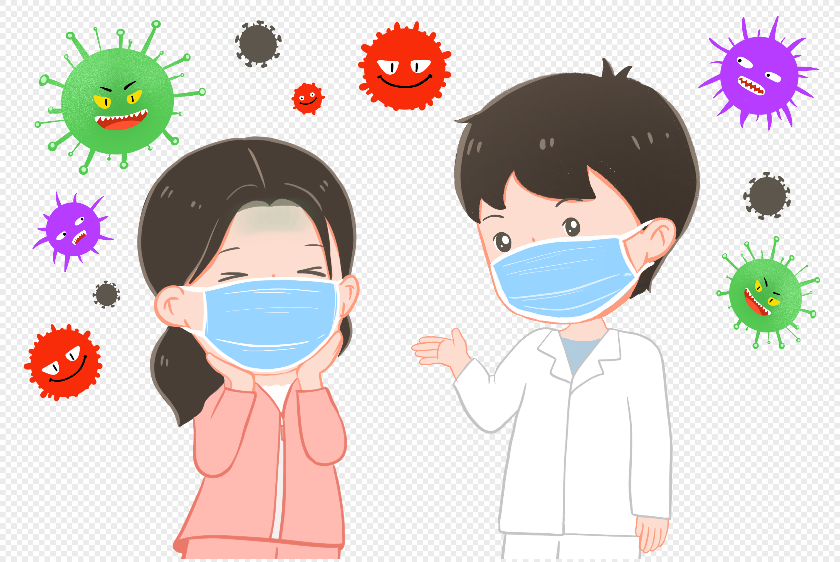 КАК ВСЁ НАЧАНАЛОСЬ
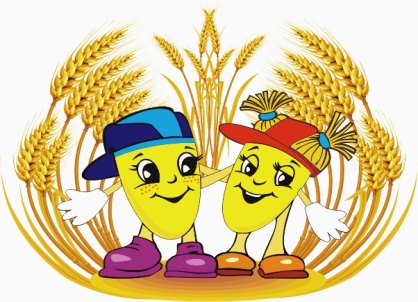 Наша задача
предложить родителям наиболее разнообразные и эффективные методы и приемы работы с детьми.
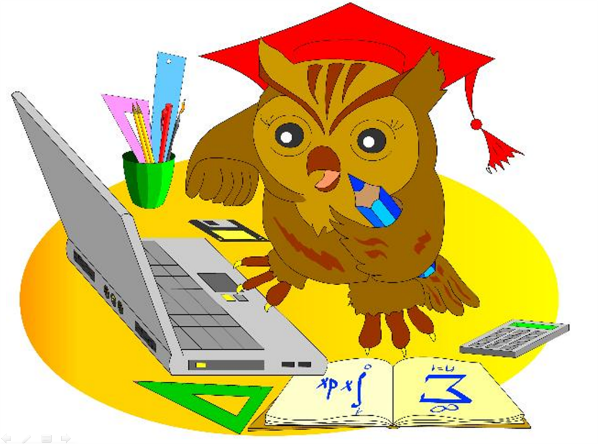 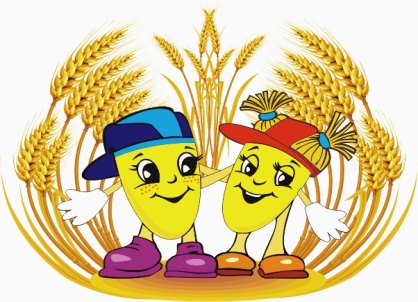 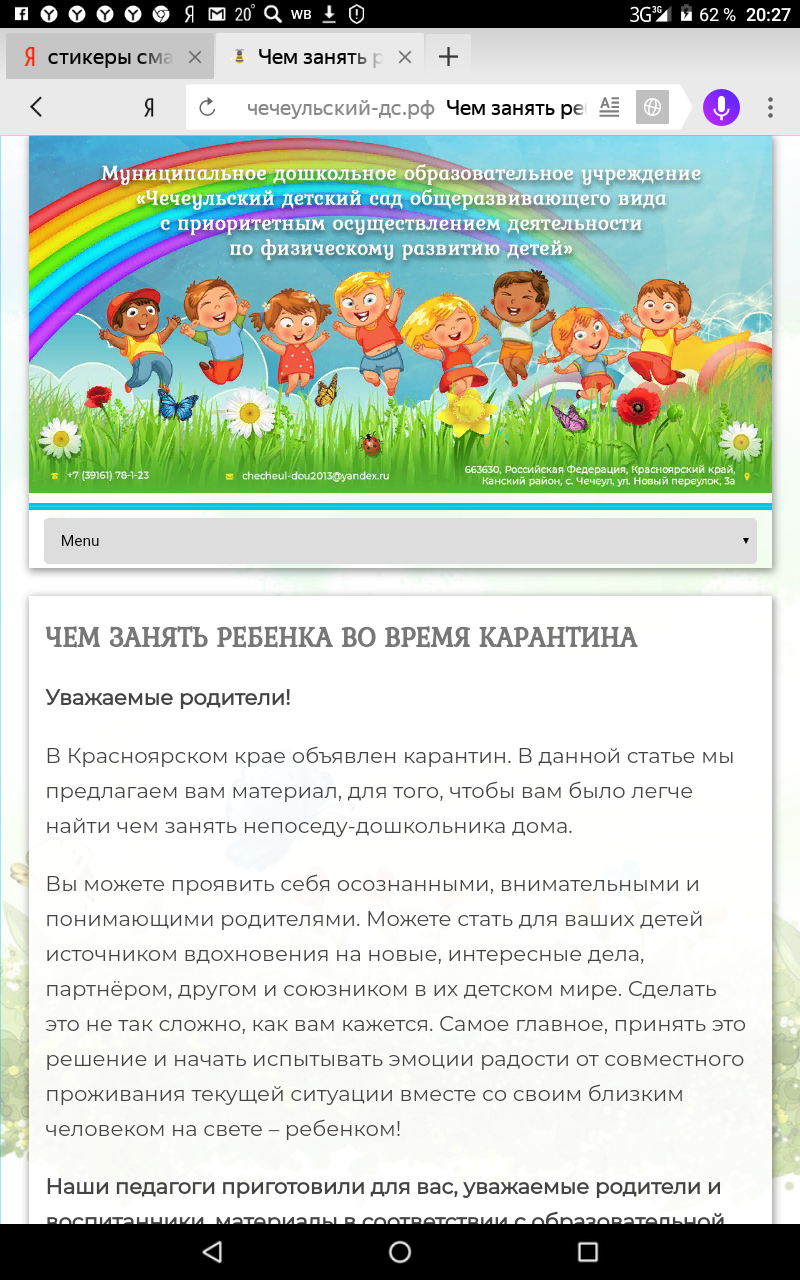 + Игры с предметами, которые 
есть в быту.
+Творческая деятельность с детьми.
+Театральная деятельность.
+Зарядка дома.
+Как познакомить ребенка с 
историей семьи.
+ Прочитай мне сказку, мама.
Создан раздел «Чем занять ребенка во время карантина»
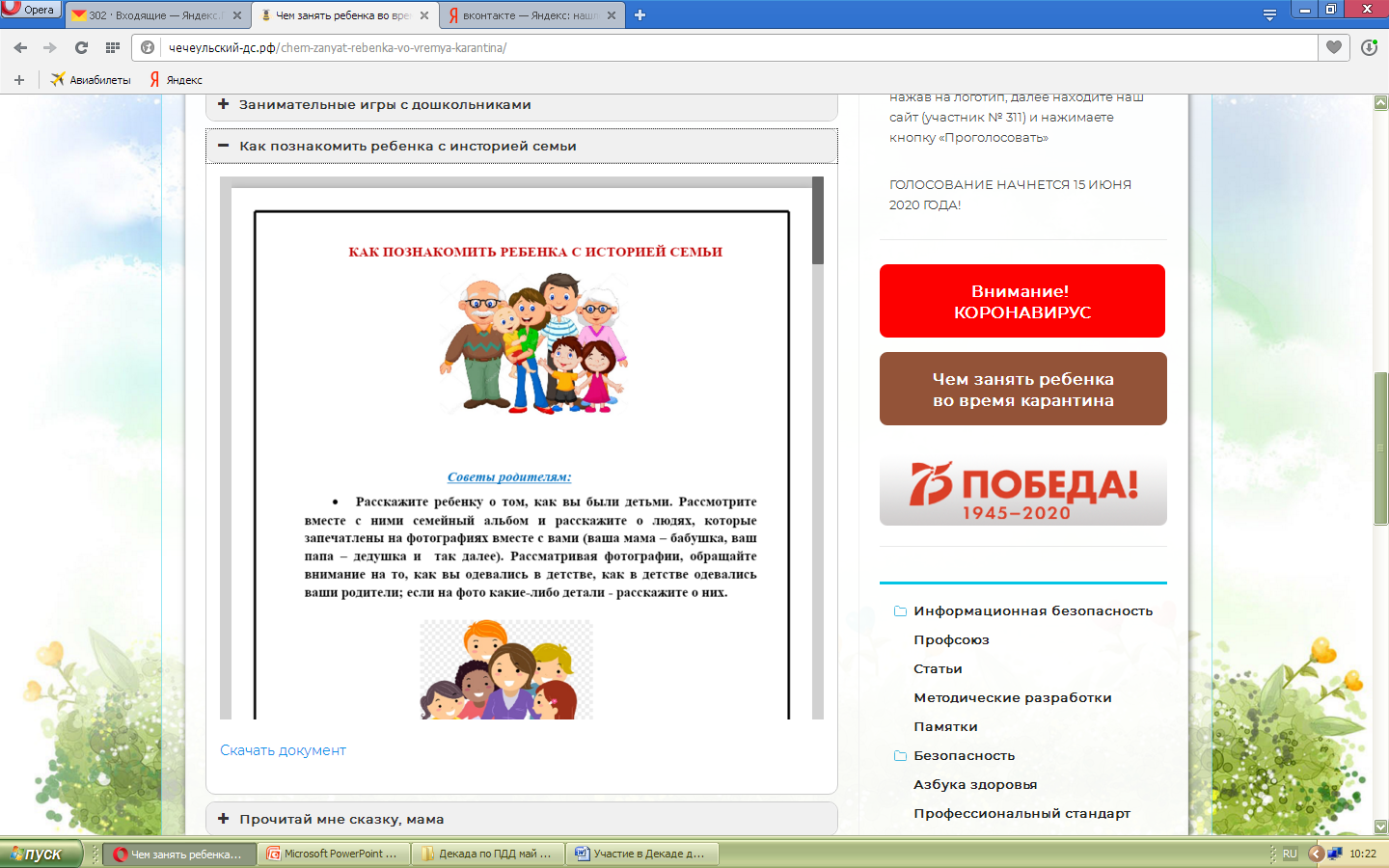 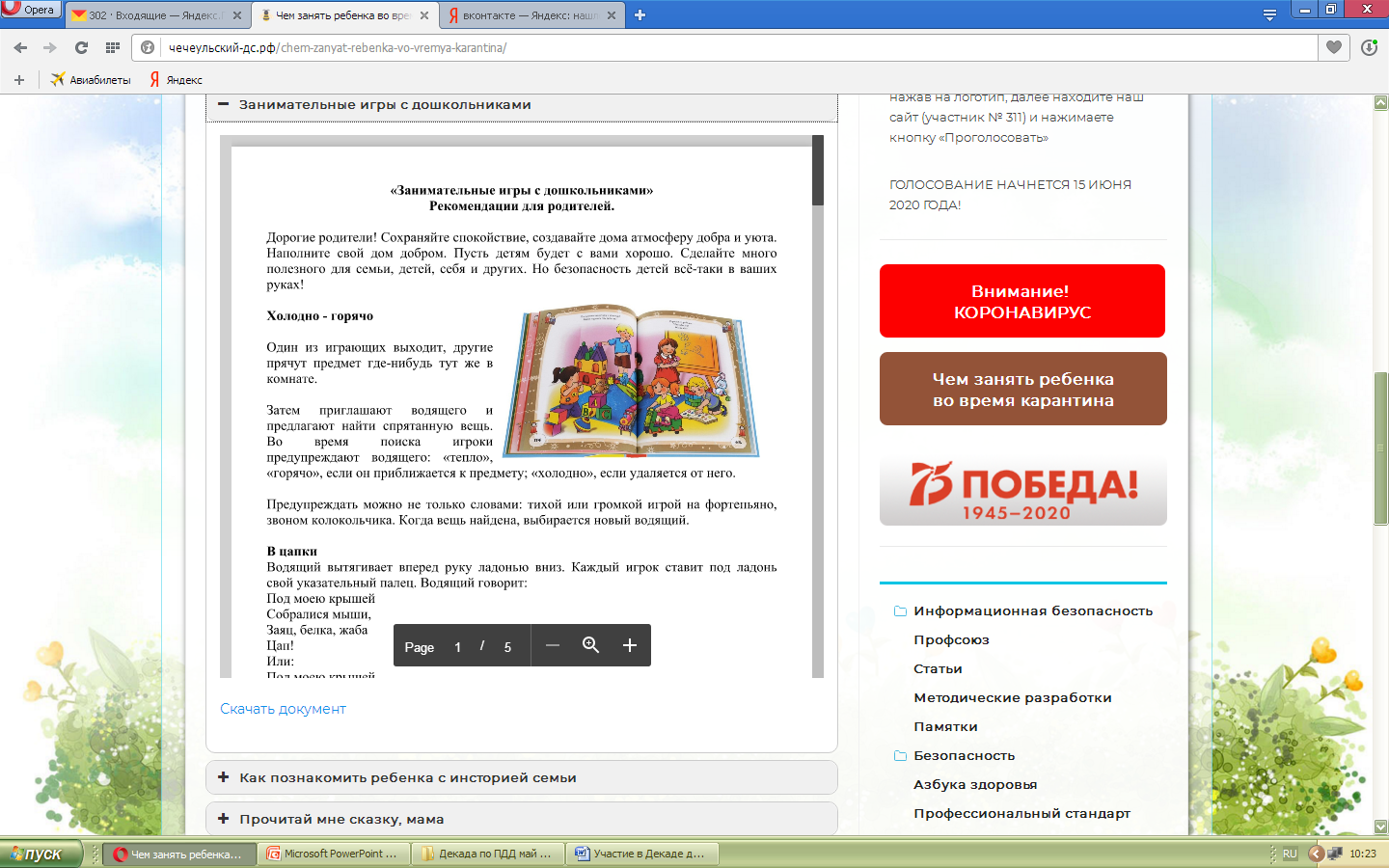 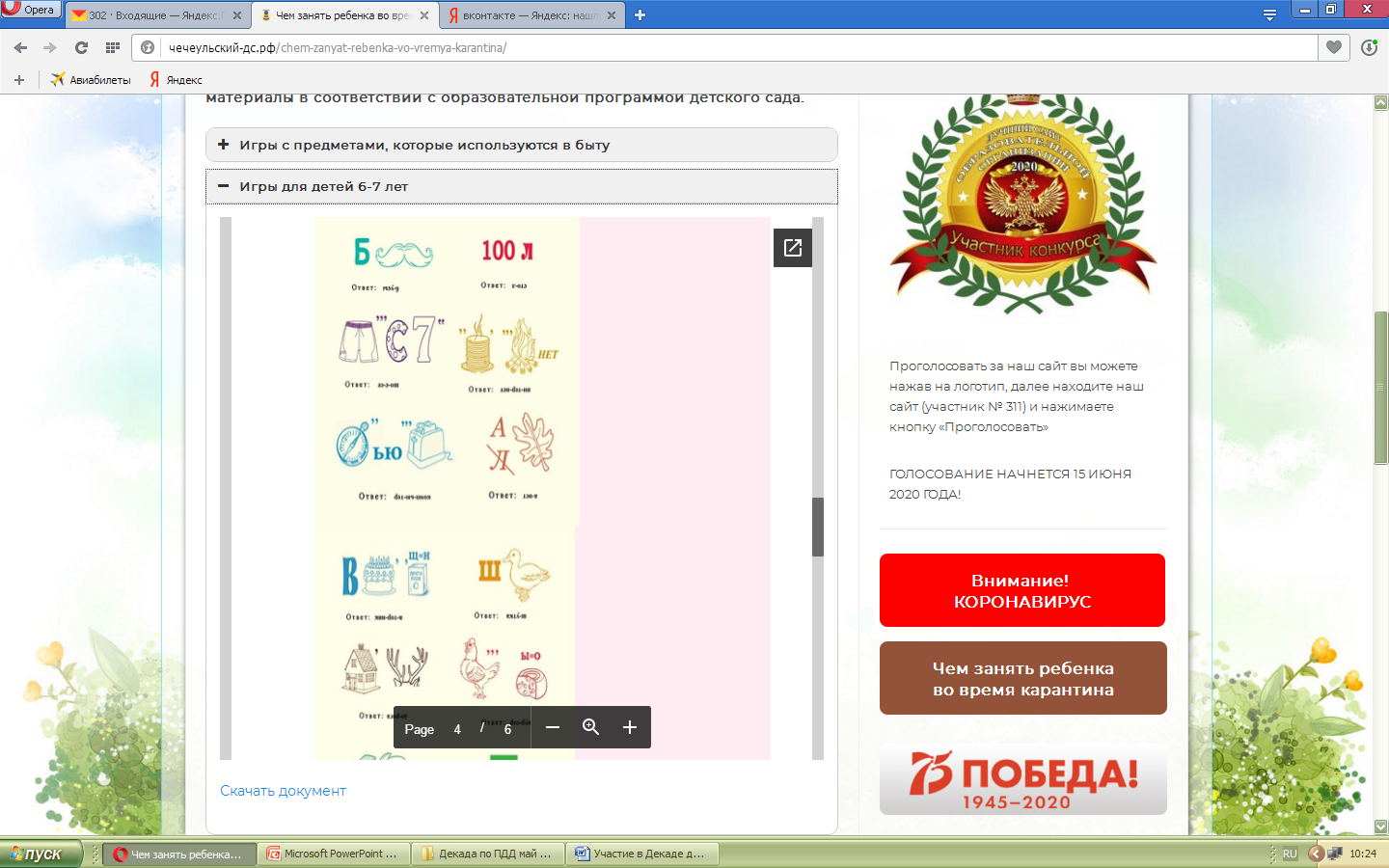 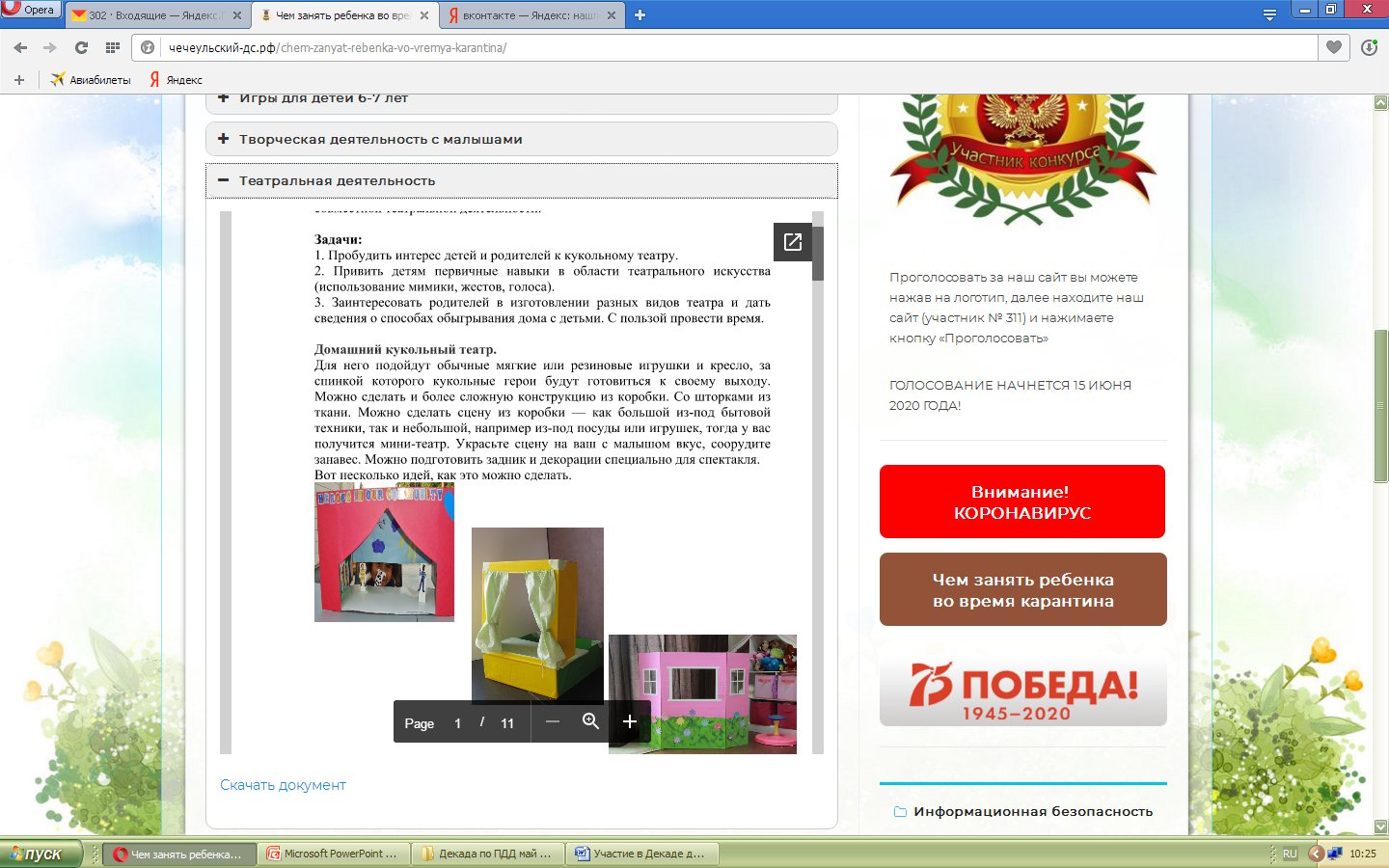 Международная олимпиада по правилам дорожного движения для дошкольников в рамках международной олимпиады «Глобус», тема «ПДД» 
IV Международный дистанционный конкурс «Старт»
Всероссийский турнир способностей «РостОК» 
II Всероссийский экологический конкурс «Мы кормушку смастерили и столовую открыли!», Всероссийский центр гражданских и молодежных инициатив «Идея», г. Оренбург 
Всероссийский конкурс детского рисунка «Я рисую, как умею!»
Всероссийский центр гражданских и молодежных инициатив «Идея» Международный конкурс «Охрана труда глазами детей»
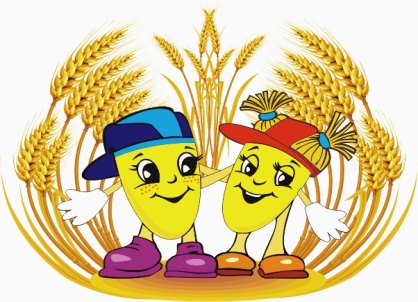 Участие родителей и детей в познавательных и творческих конкурсах
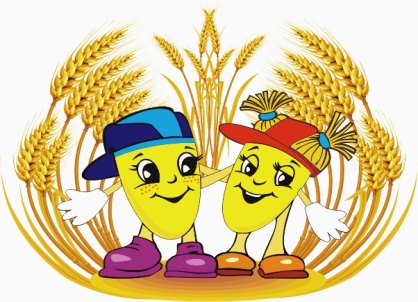 КГБУ «Дом работников просвещения»
Участие в конкурсах педагогического 
клуба «Наука и творчество»
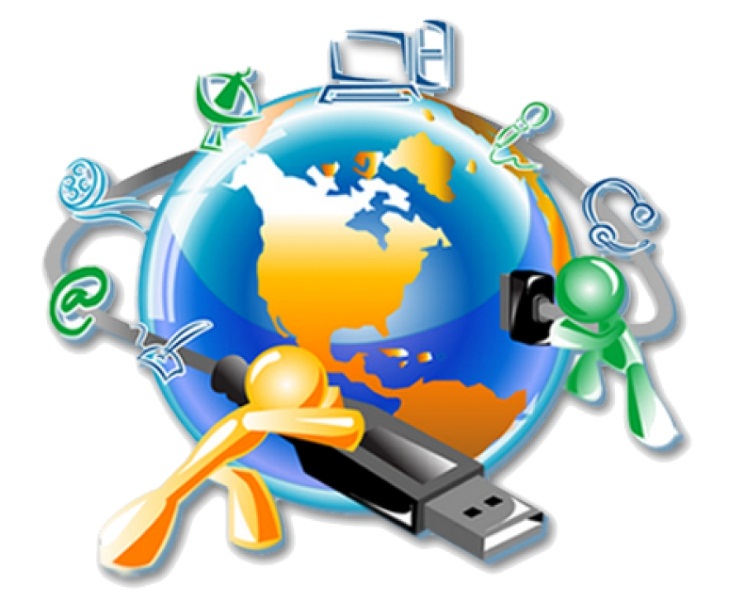 Участие педагогов в конкурсах
Вебинар - открытая онлайн – консультация по теме «Как учитывать особенности развития детей дошкольного возраста в семье»
Участие в декаде дорожной безопасности детей, в рамках этих мероприятий участвовали в вебинарах проекта «Безопасная дорога» «Хорошо ли мы знаем правила безопасности на дорогах?»
Прошли онлайн – викторины и получили дипломы участников.
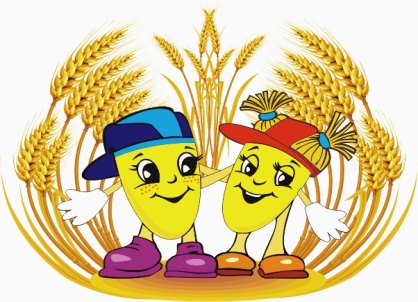 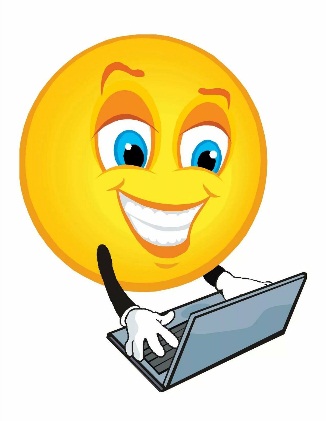 Родители и воспитанники принимают участие в вебинарах и онлайн – конференциях:
Форум «Педагоги России»;
VII Всеросийский онлайн форум – конференция «Воспитатели России
мастер – класс «ФГОС ДО. Разработка рабочей программы», 
Всероссийский учебнго – методический портал «Педсовет».
Вебинар на педагогическом портале «Солнечный свет»
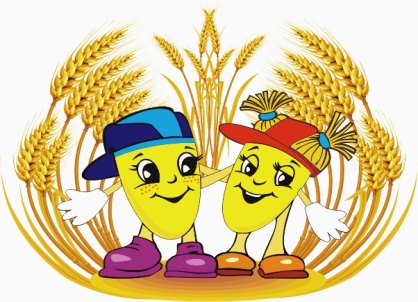 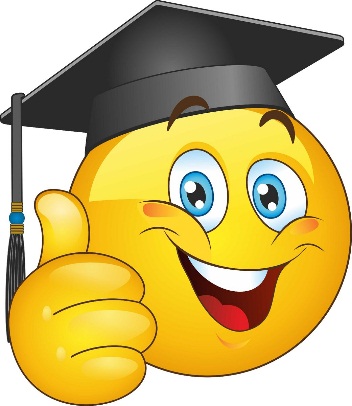 Педагоги принимают активное участие в вебинарах и онлайн – форумах – конференциях, мастер - классах:
Всероссийский учебно – методический портал «Педсовет»,
Онлайн – курс по ИКТ для педагогов «Как использовать онлайн – серверы в дистанционной работе в школе или ДОУ»,
Повышение квалификации. 
ООО «Центр непрерывного образования и инноваций»
Фестиваль дошкольного образования «Воспитатели России»
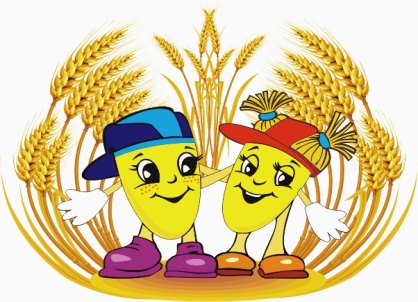 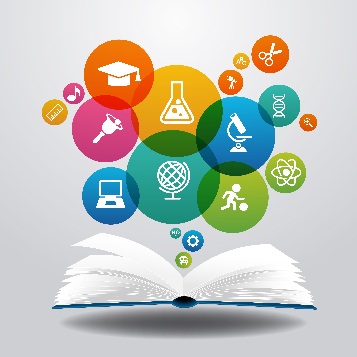 Педагоги проходят курсы повышения квалификации
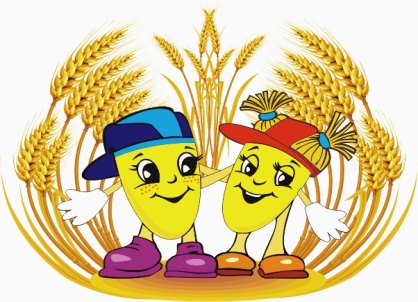 ОРГАНИЗАЦИЯ РОДИТЕЛЬСКИХ ГРУПП
Педагоги всех возрастных групп организовали в социальных сетях родительские группы.
Viber
WhatsApp
ВКонтакт
Instagram
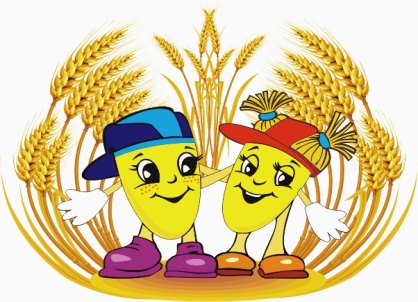 #окна победы

#75ПОБЕДЕ 

#Георгиевская_ленточка

2020.polkrf.ru.
Участие в акциях посвященных 75 – ю Дню Победы
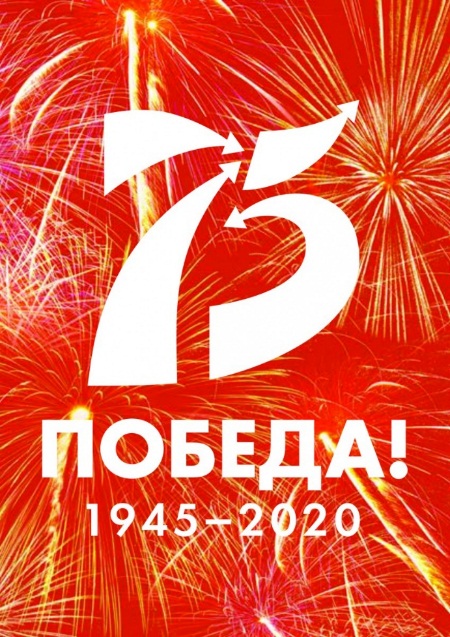 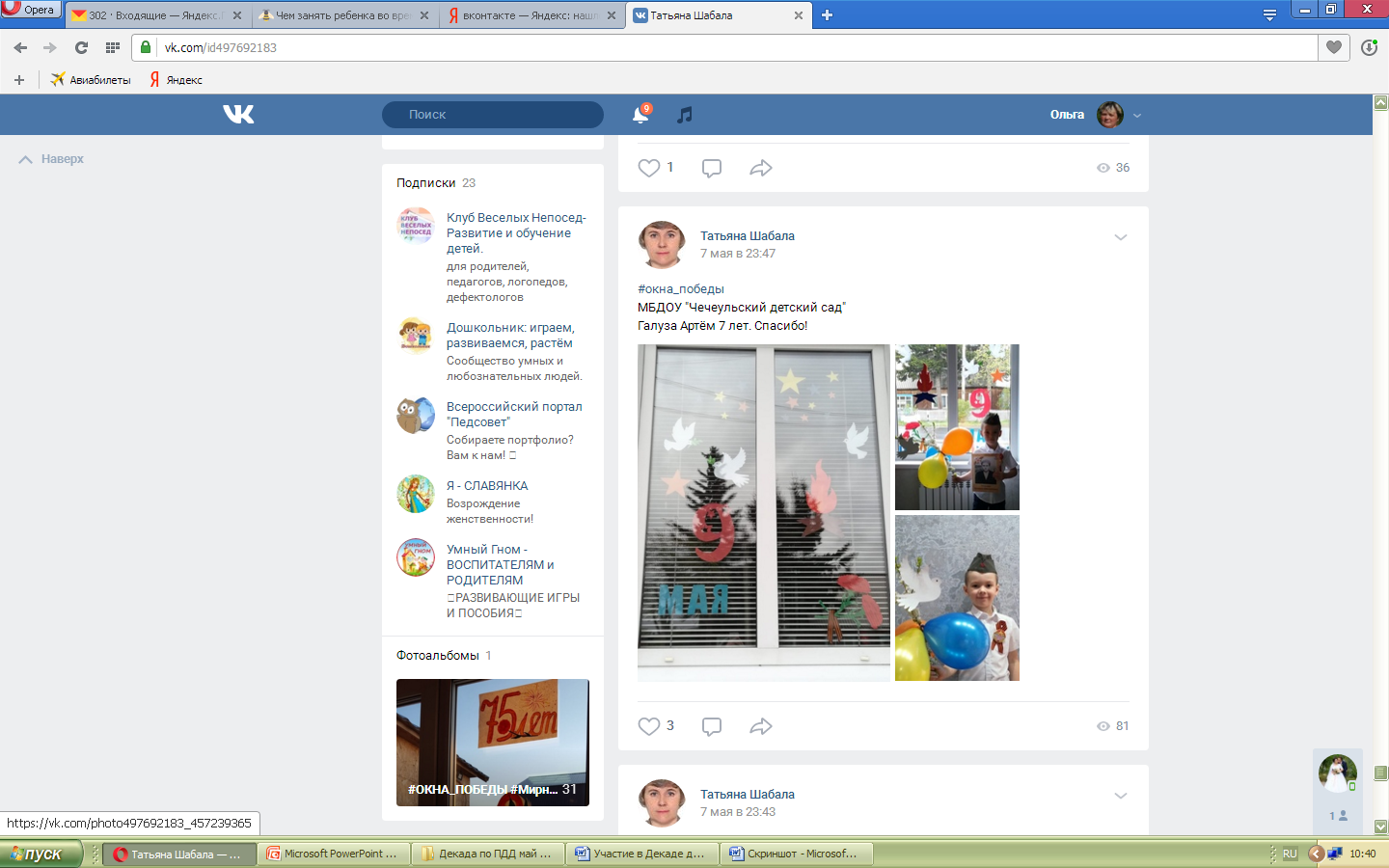 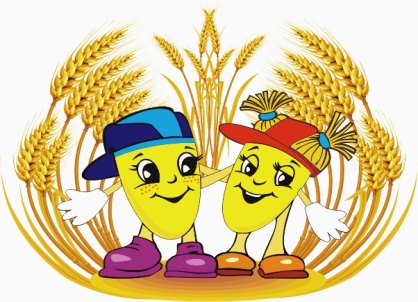 Акция #окна победы
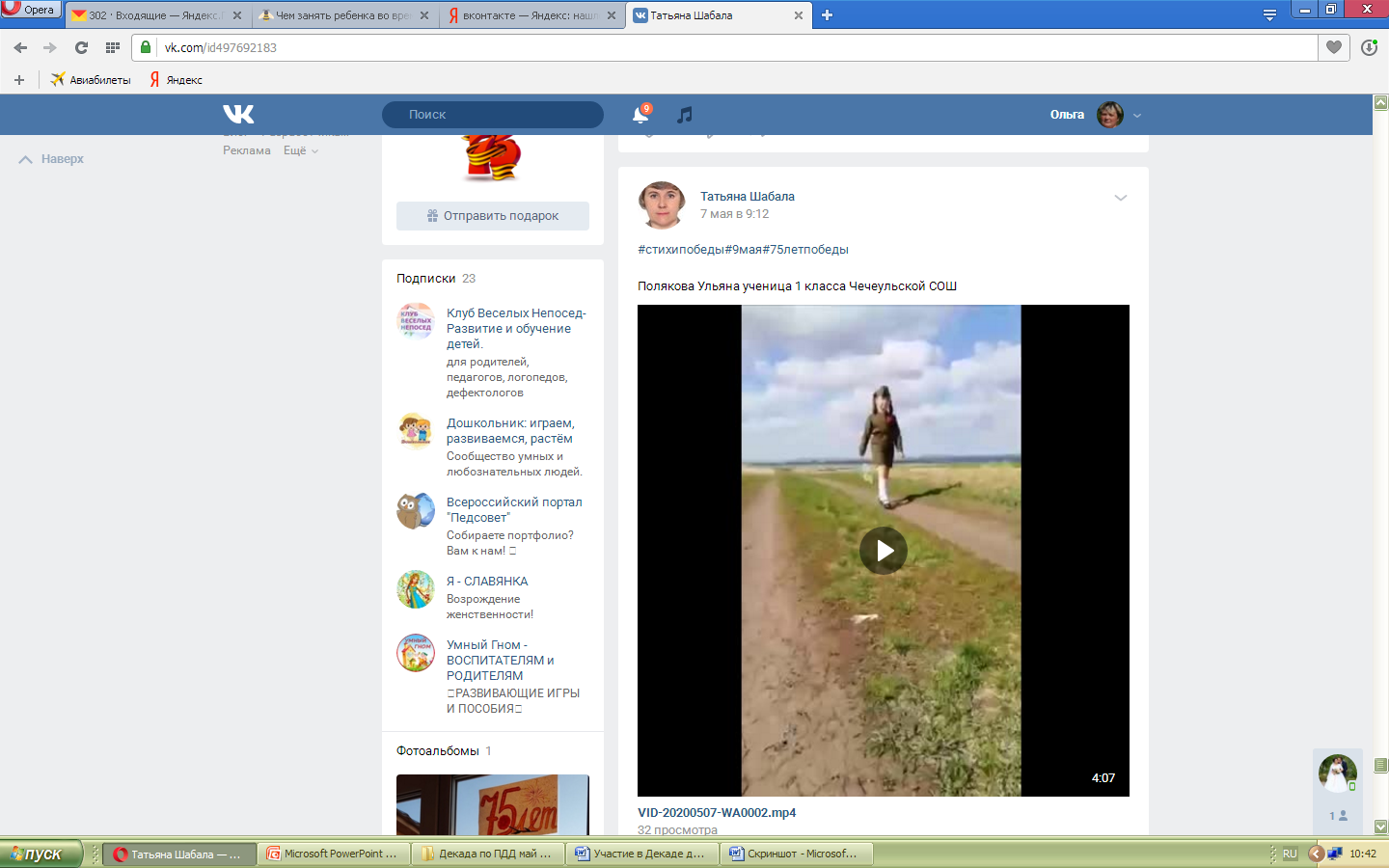 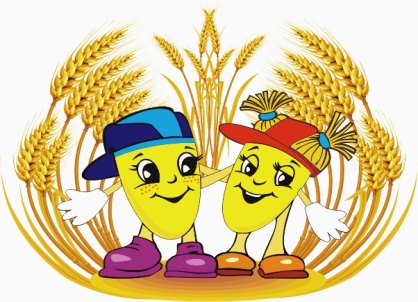 Акция #75ПОБЕДЕ
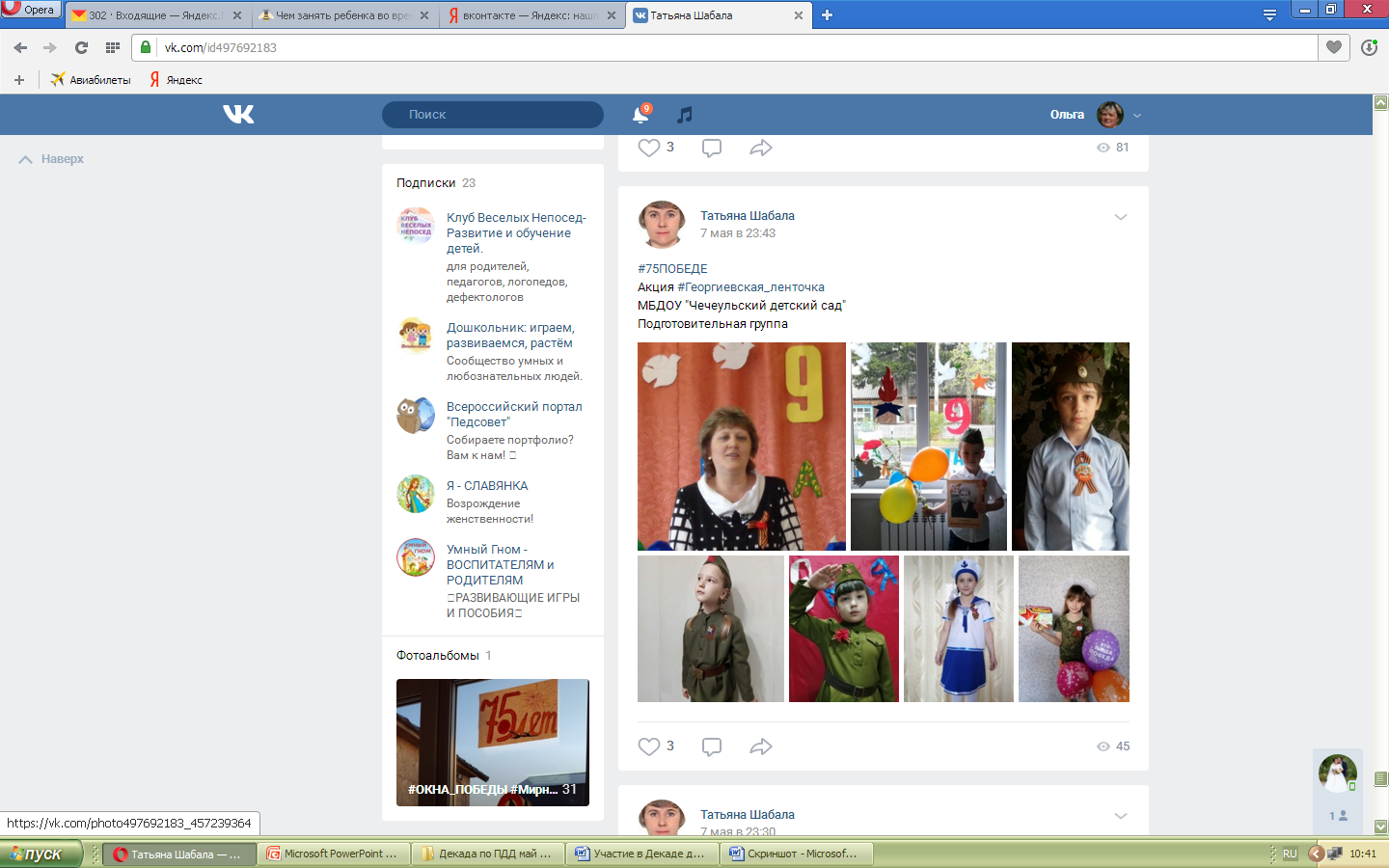 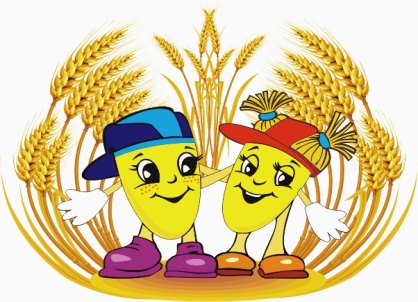 Акция #Георгиевская лента
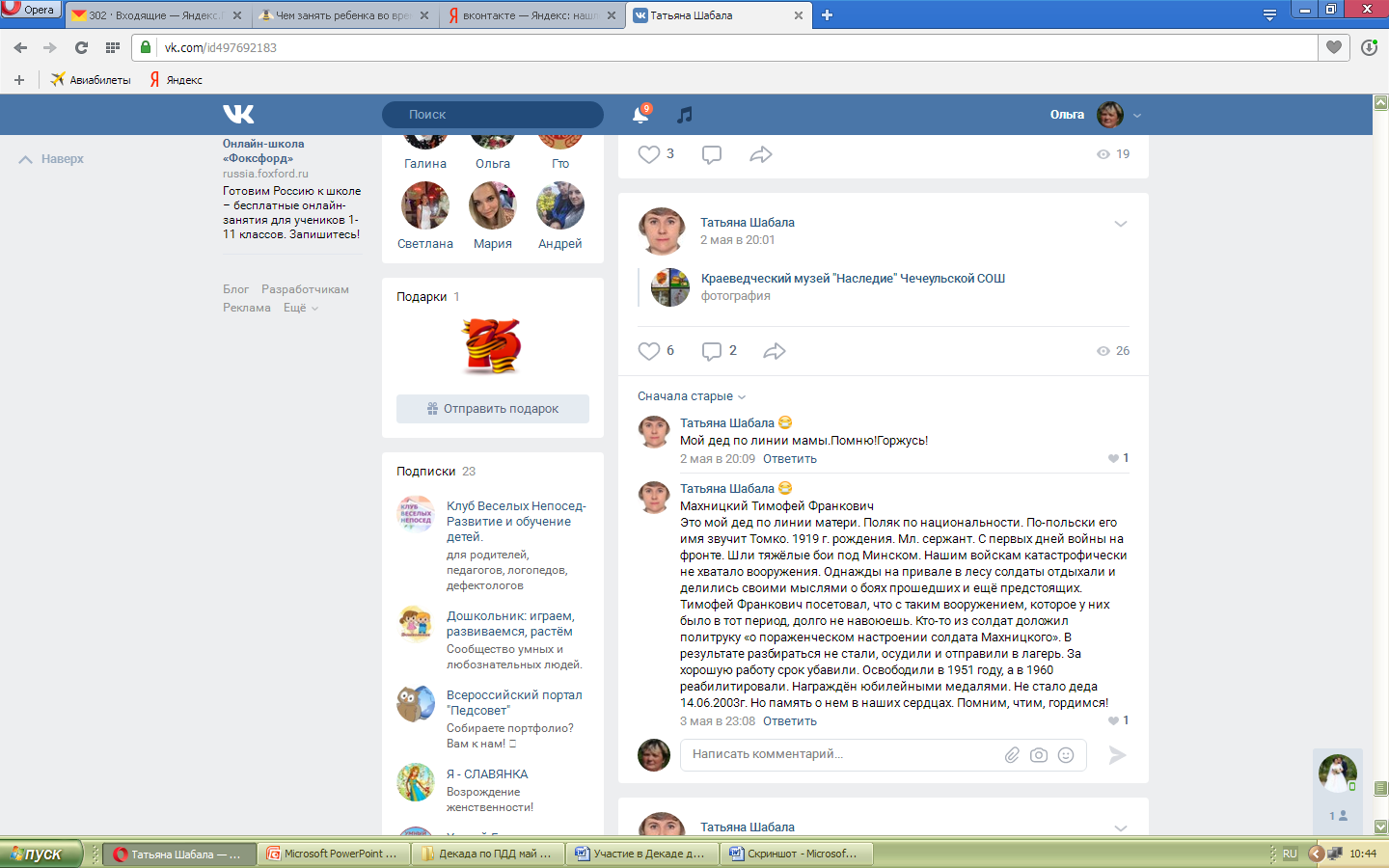 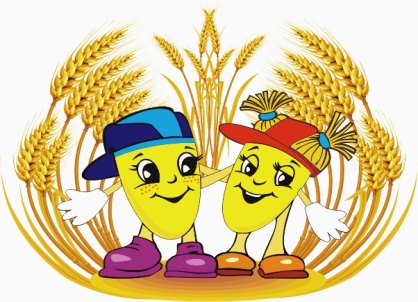 Акция #2020polkrf.ru
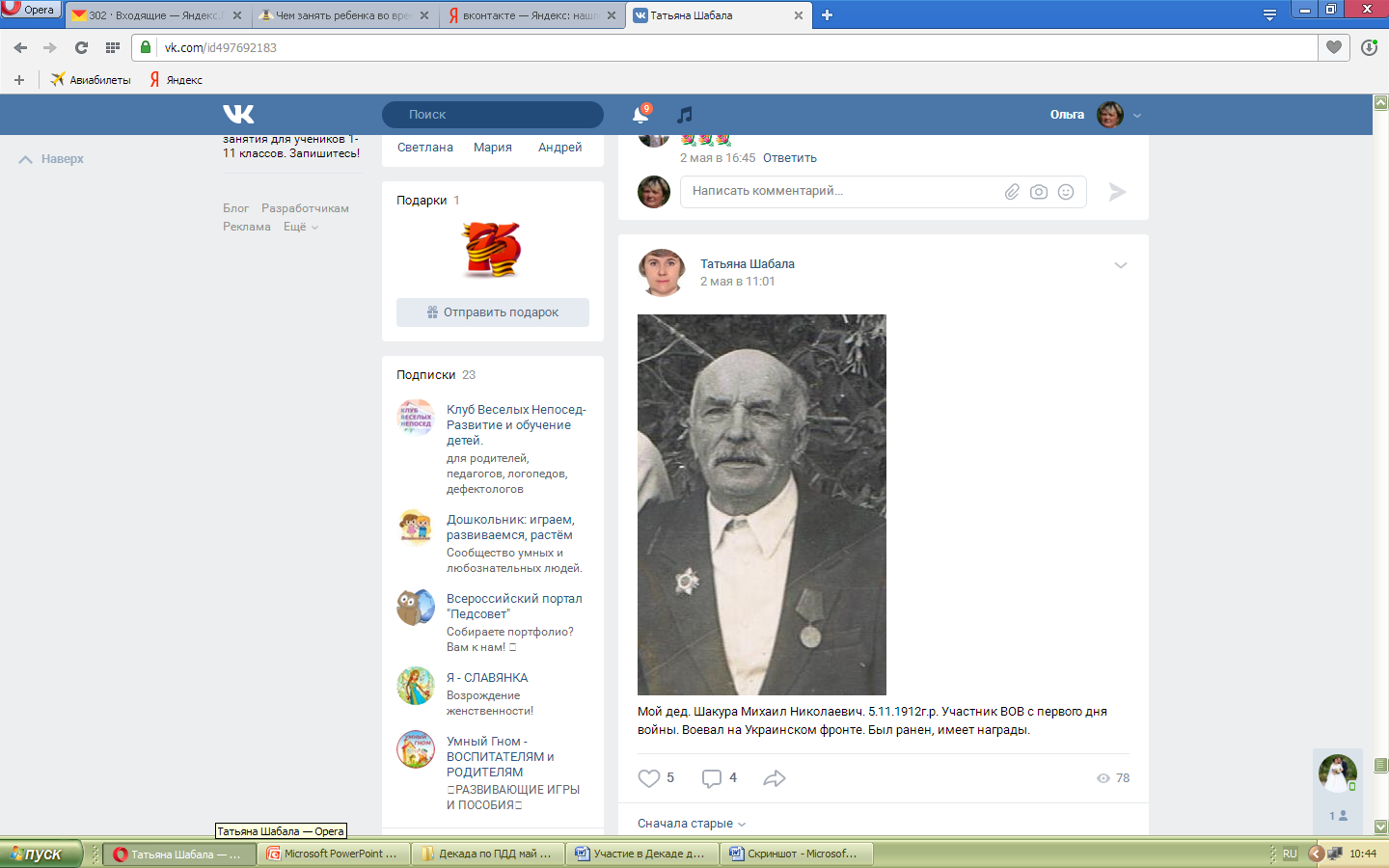 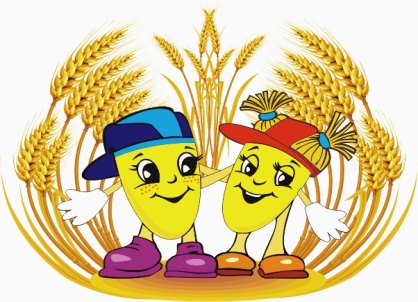 Сообщения и рассказы о близких
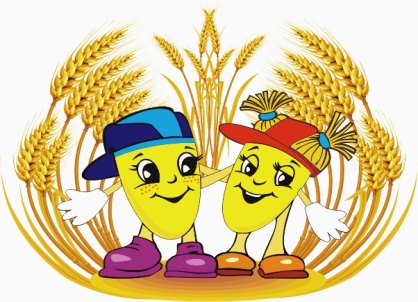 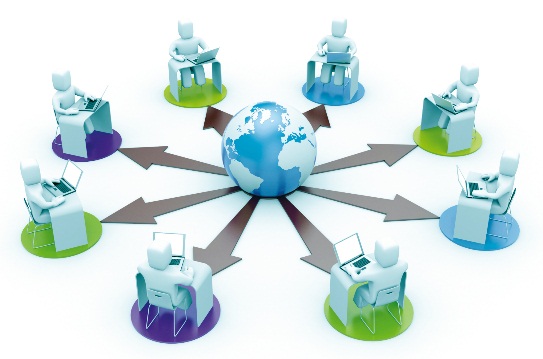 Сотрудничество с социумом
Краеведческим музеем «Наследие» Чечеульская СОШ.
Чечеульской библиотекой,
Школой раннего патриотического воспитания
Ресурсно – методическим центром «Дом офицеров»
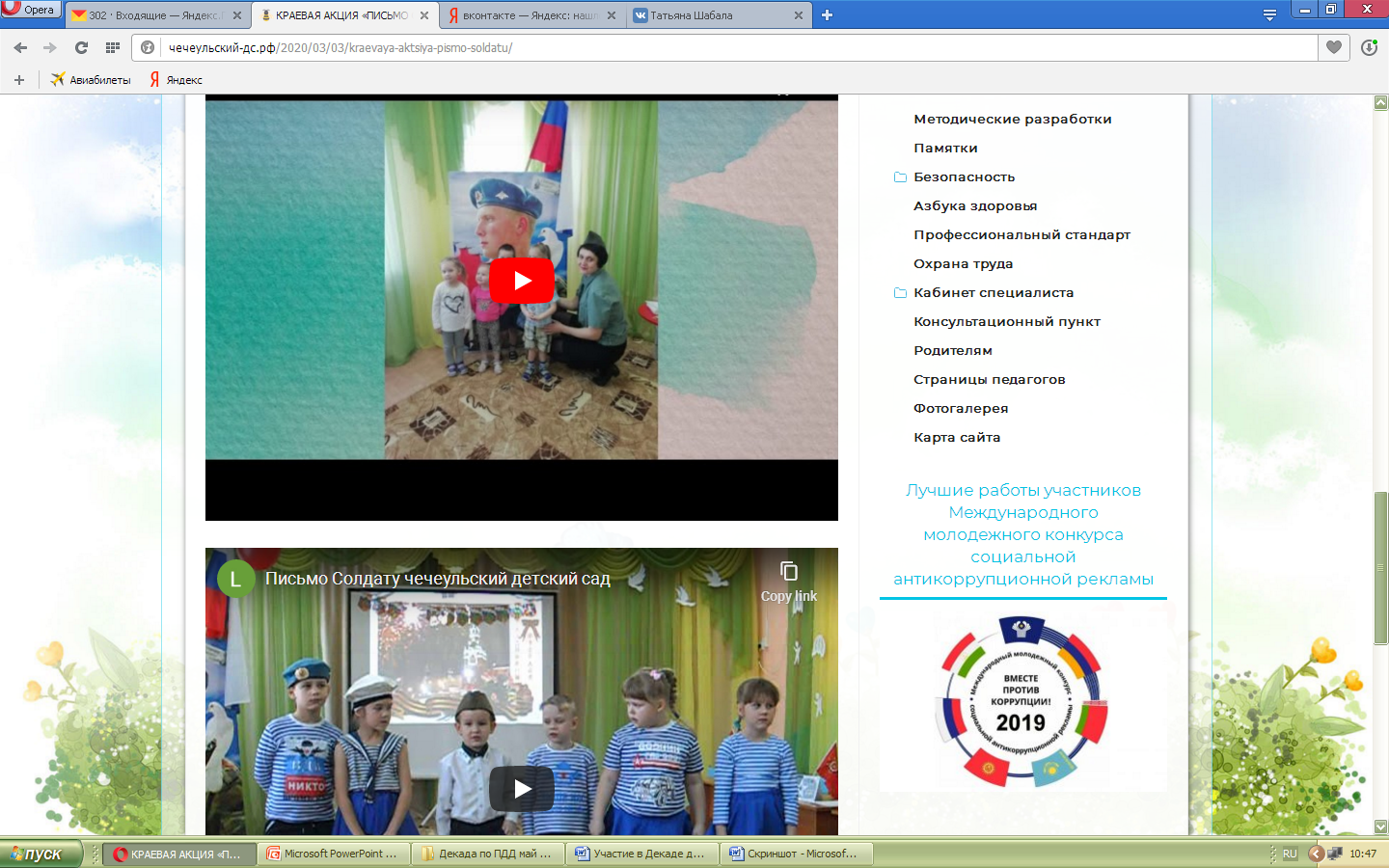 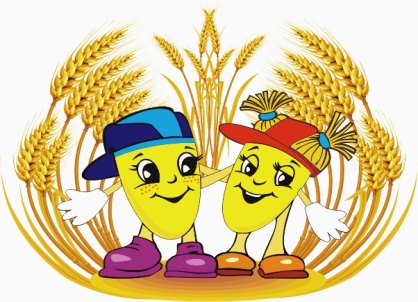 Краевая акция «Письмо солдату»
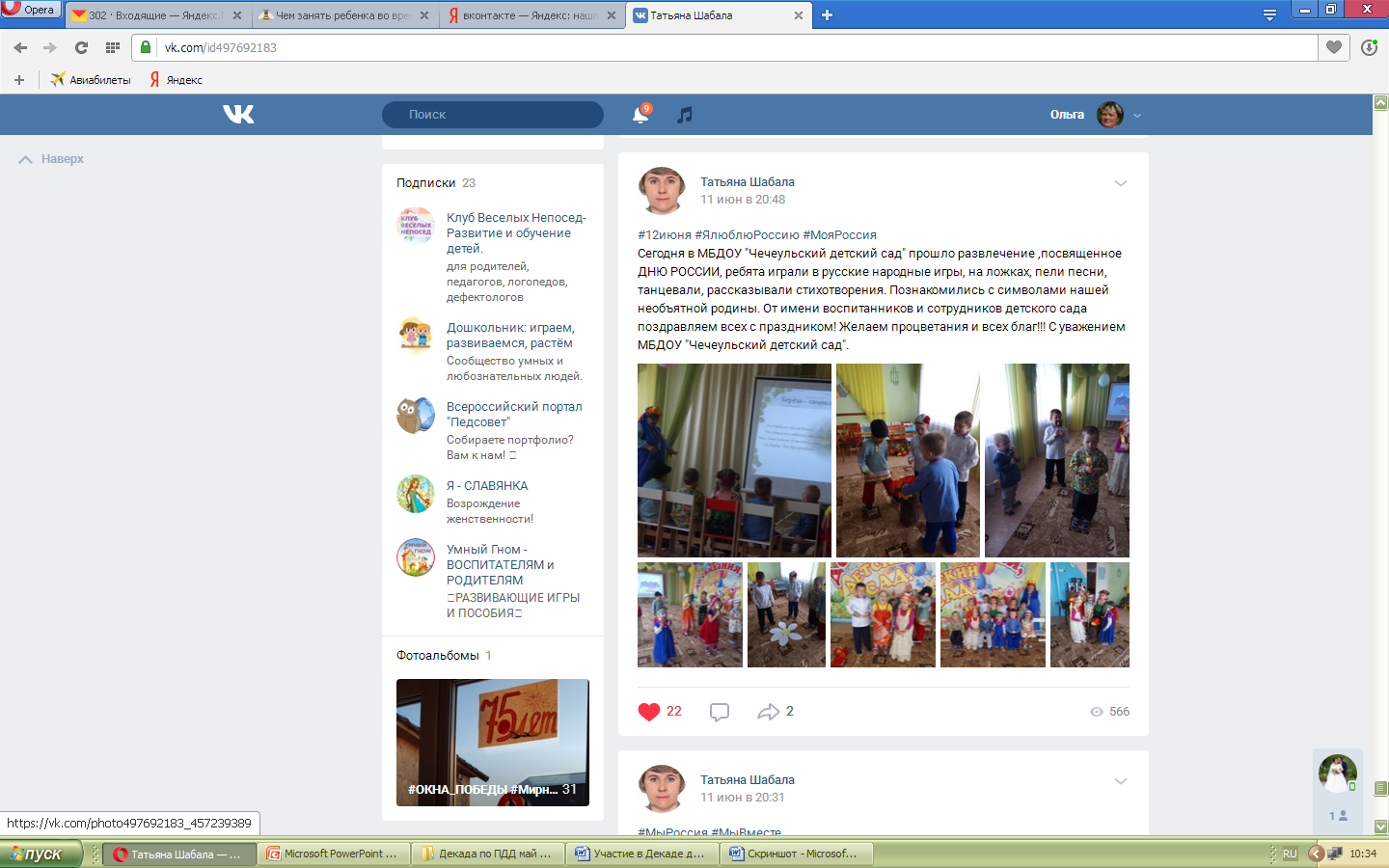 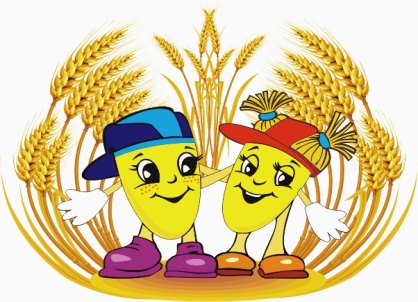 Акция «Моя Россия»
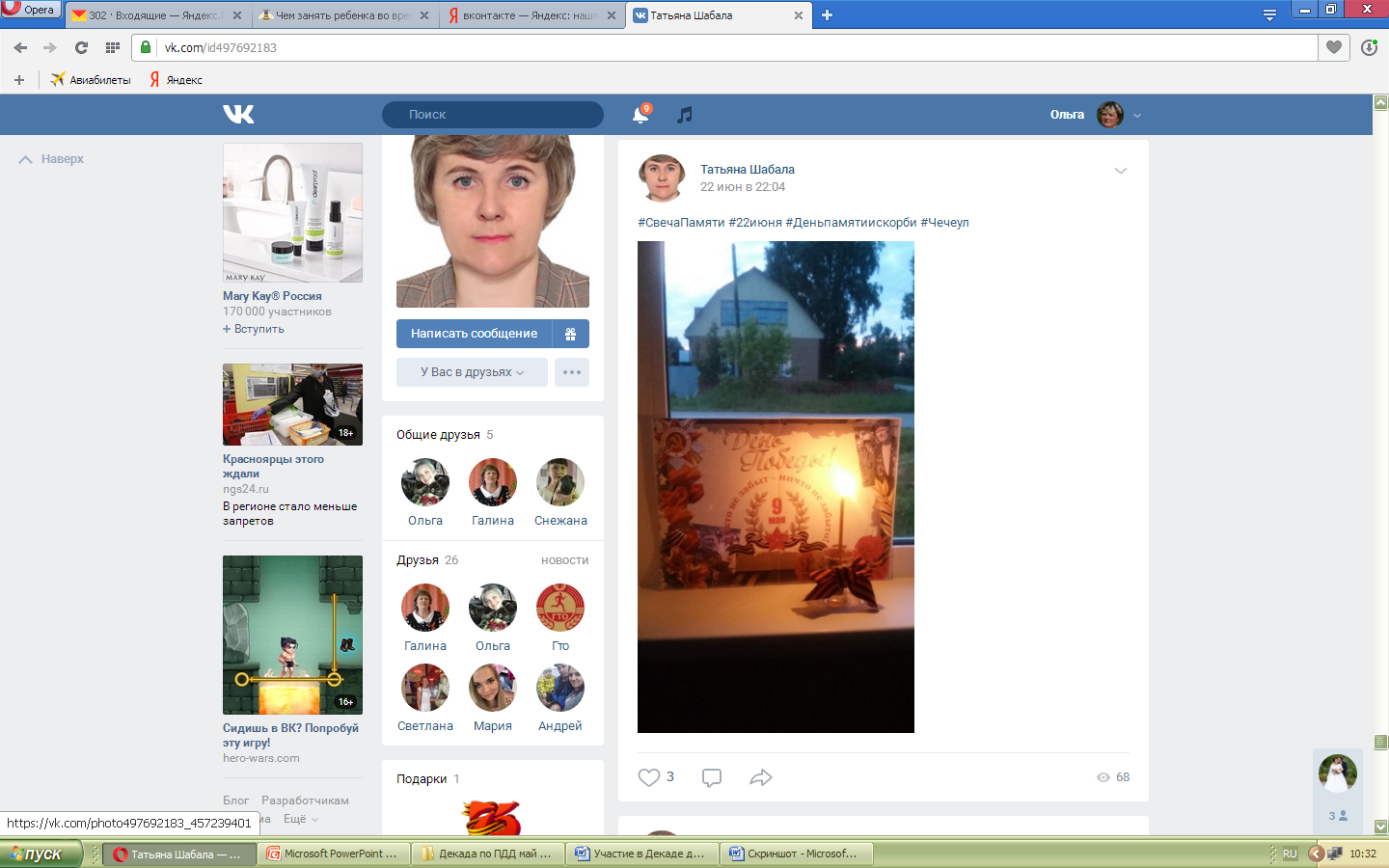 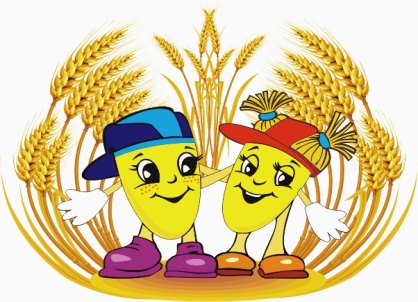 Акция «Свеча памяти»
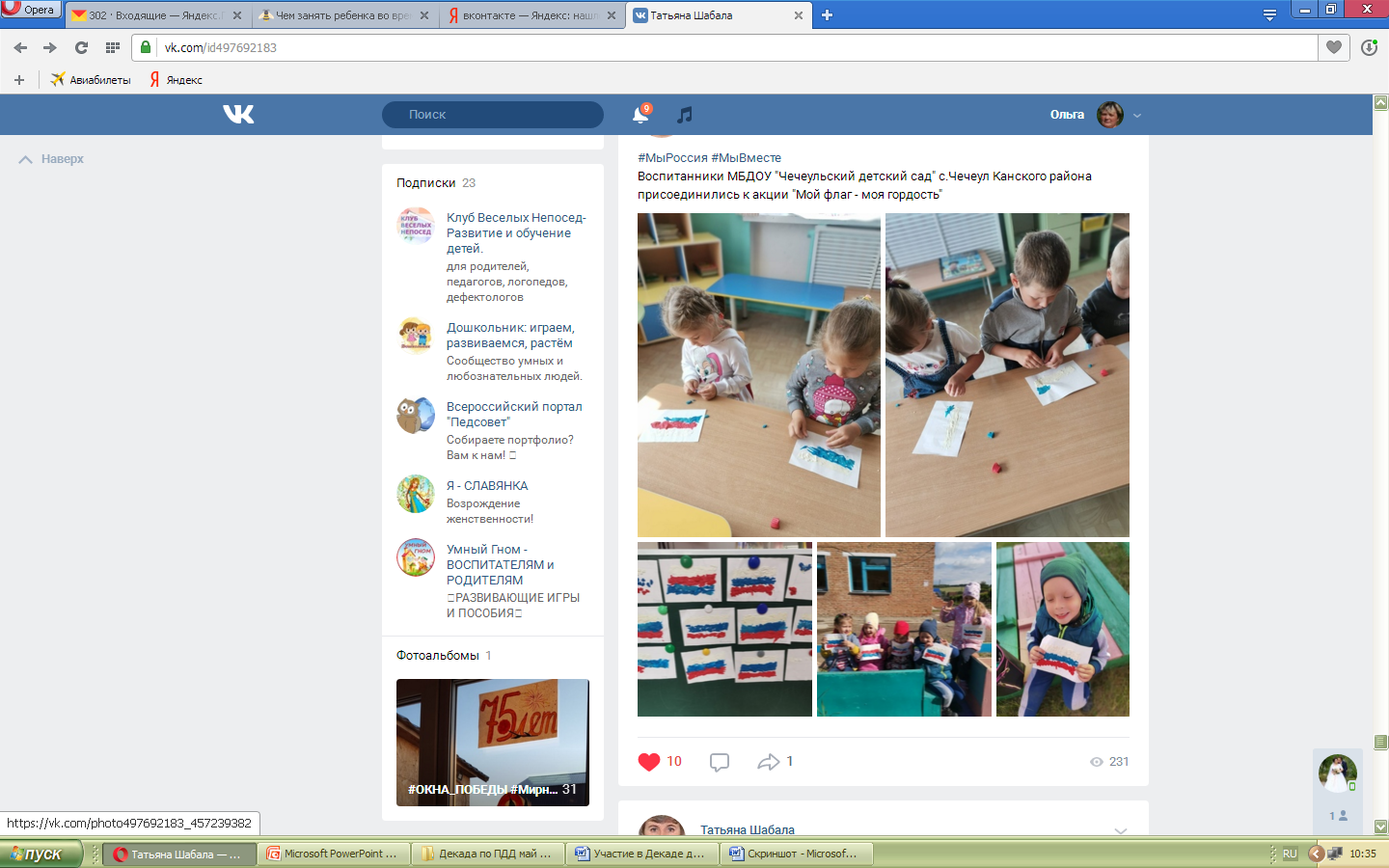 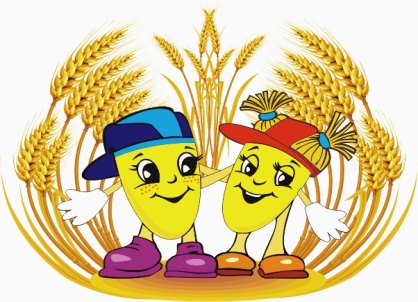 Флэш-моб «Наш флаг»
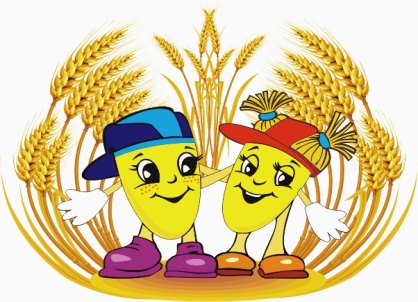 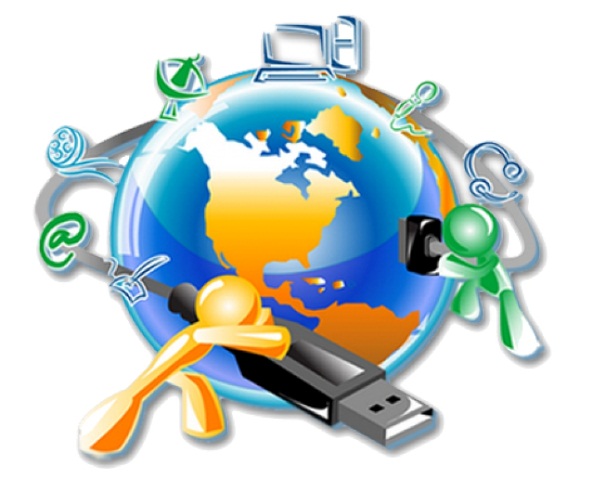 Участилась активность родителей
Проделанная работа позволит легче и качественнее начать работу после окончания периода самоизоляции.
Пересмотрена работа с детьми, которые по каким – то причинам не могут посещать детский сад
Результаты
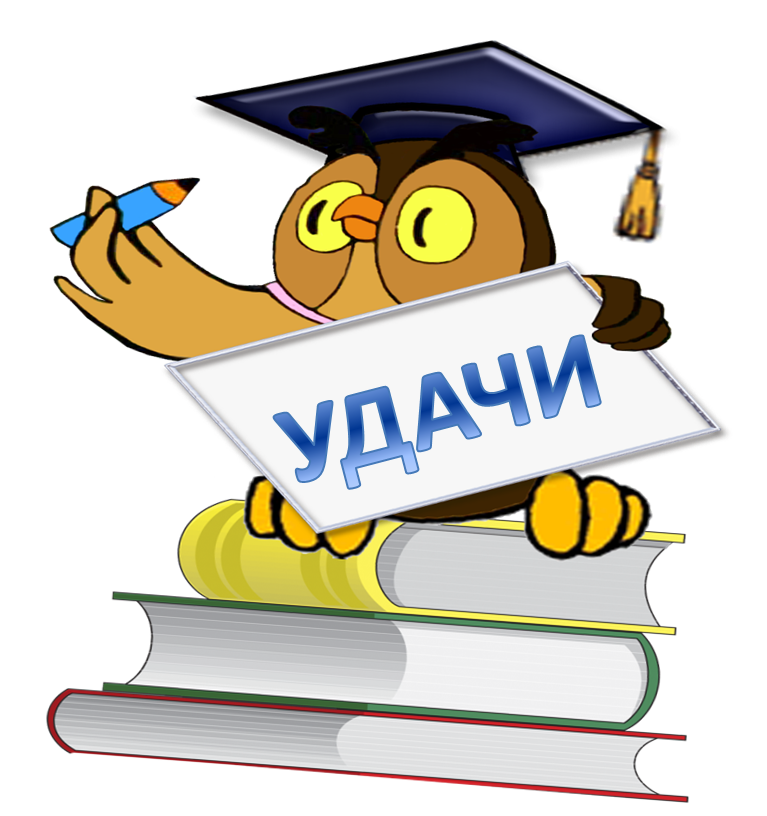 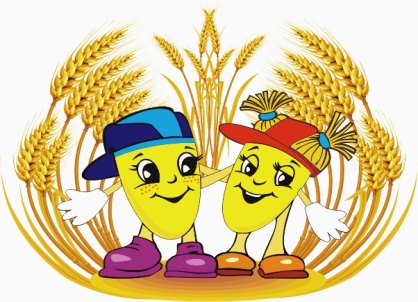